Strong constraints on jet modification in centrality-dependent p+Pb collisions 
by ATLAS
Jamie Nagle, University of Colorado Boulder
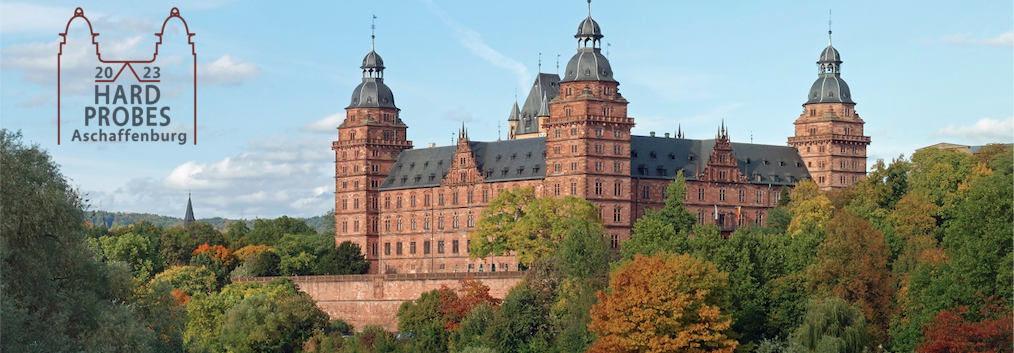 11th International Conference on Hard and Electromagnetic Probes of High-Energy Nuclear Collisions 
Aschaffenburg (Germany) , March 26-31, 2023
Jet Quenching in Pb+Pb Collisions
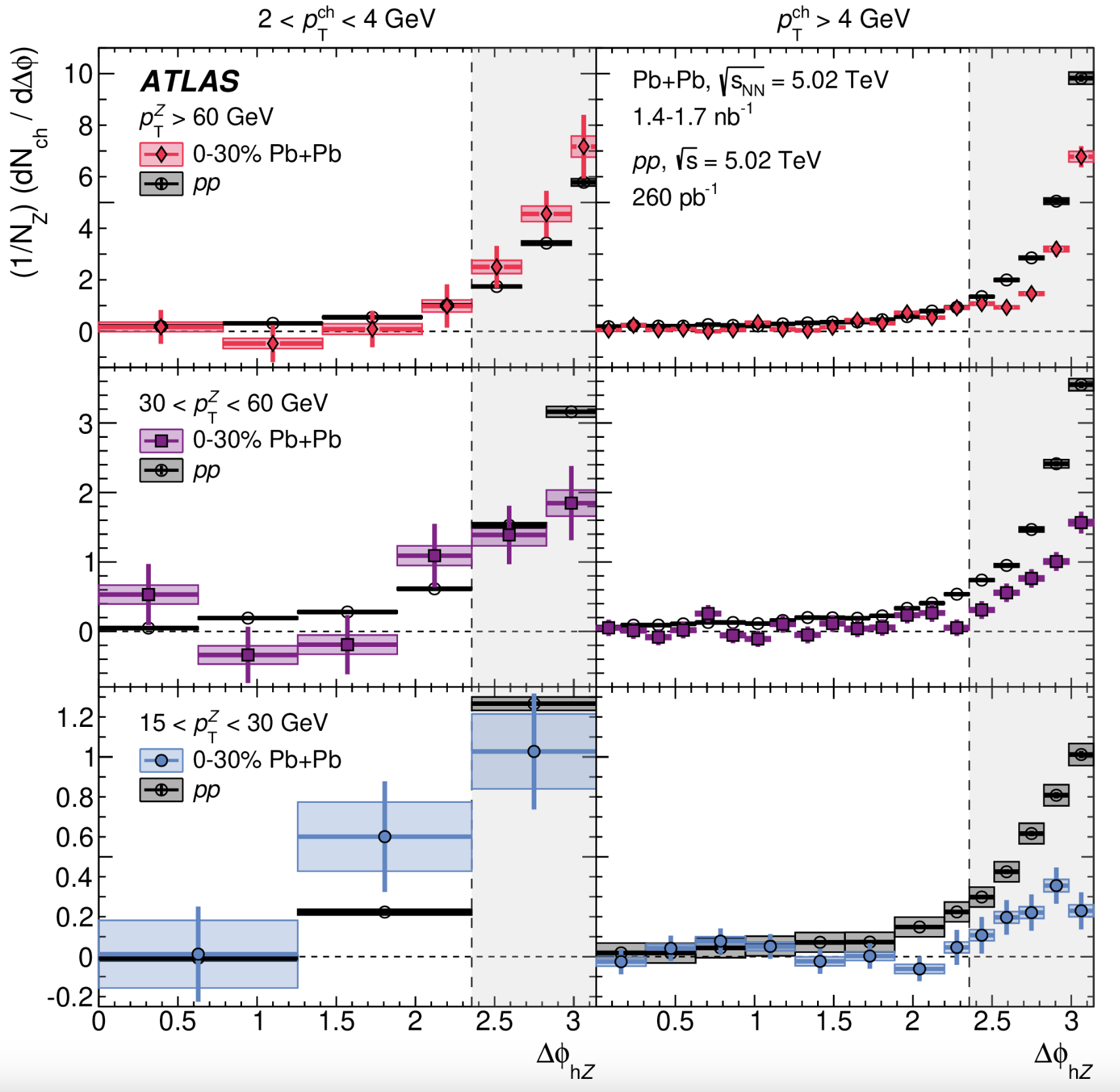 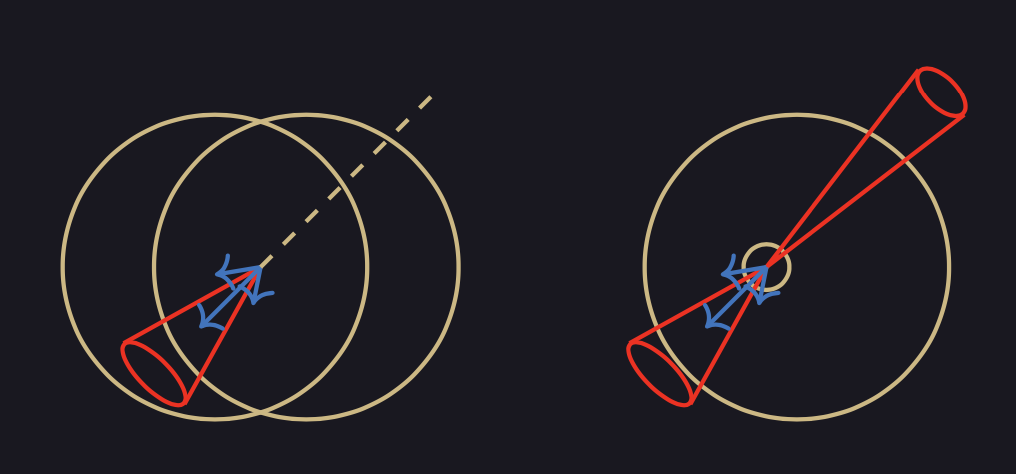 Z
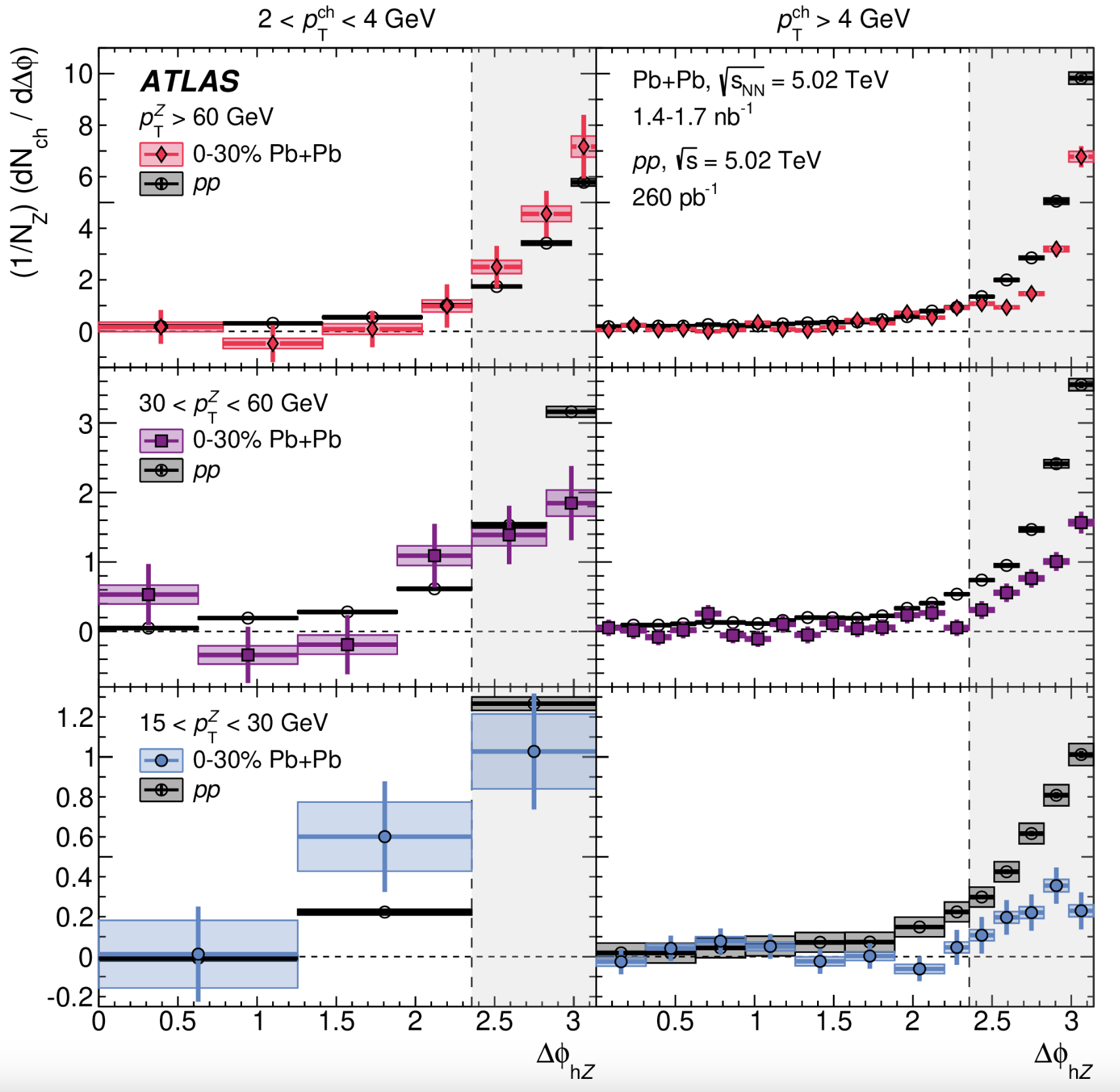 ATLAS:  Phys. Rev. Lett. 126 (2021) 072301
2
Jet Quenching in Pb+Pb Collisions
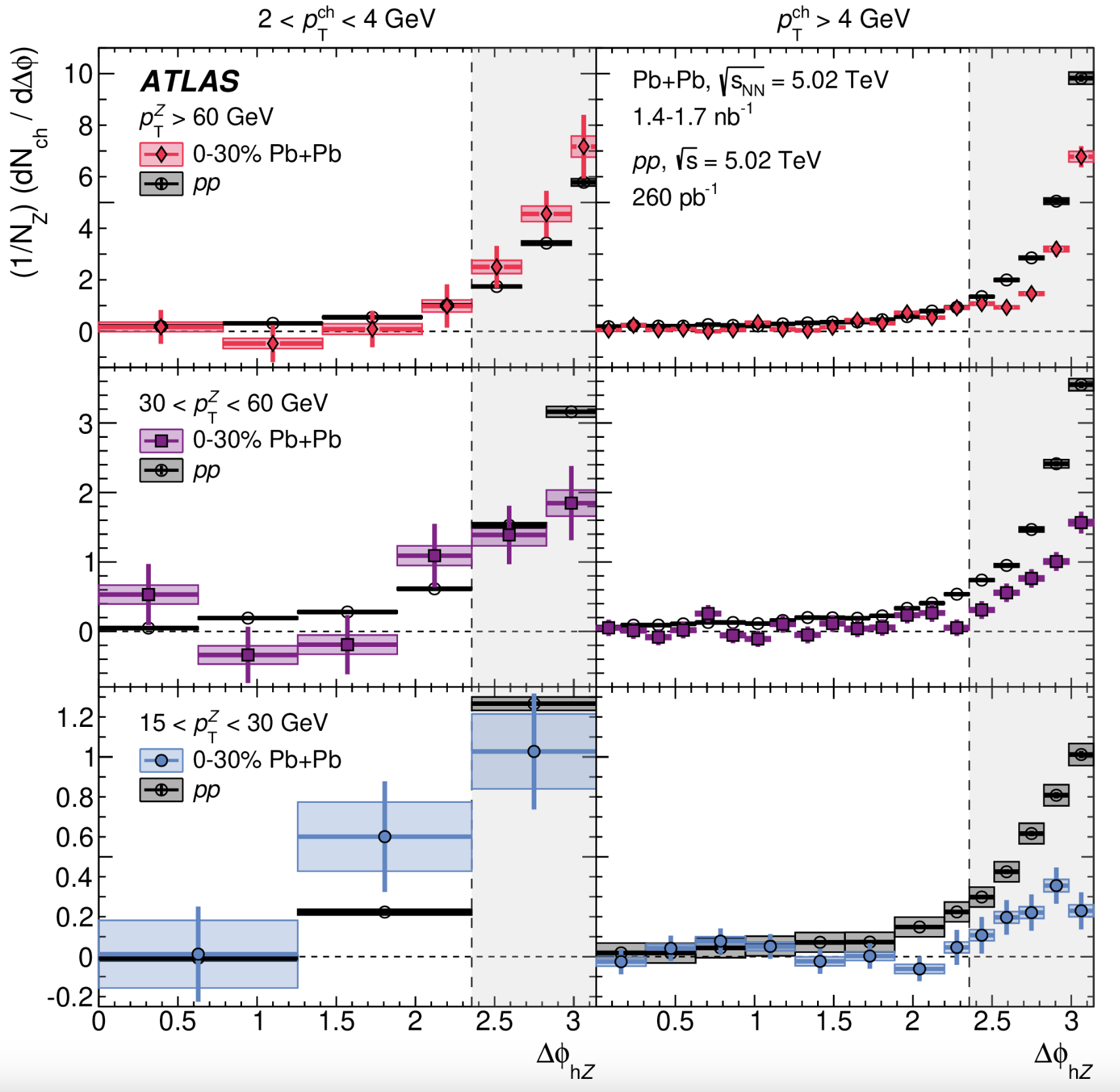 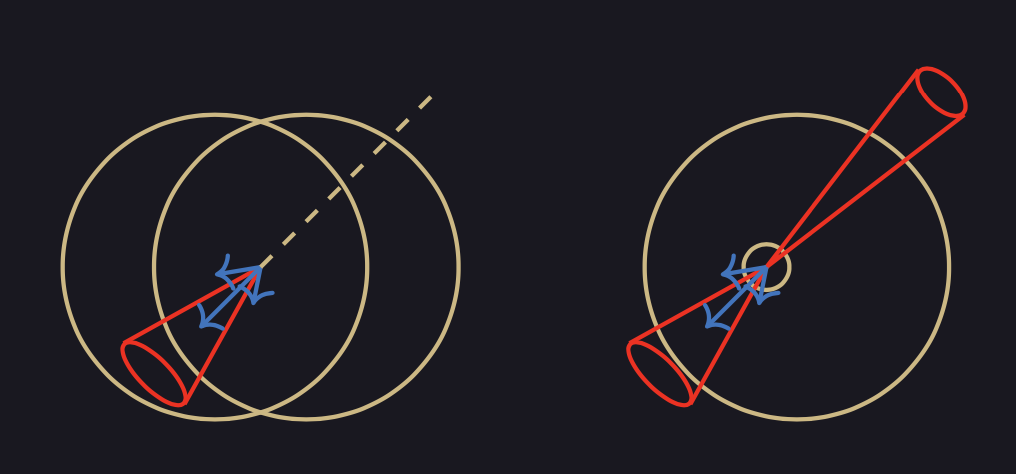 Z
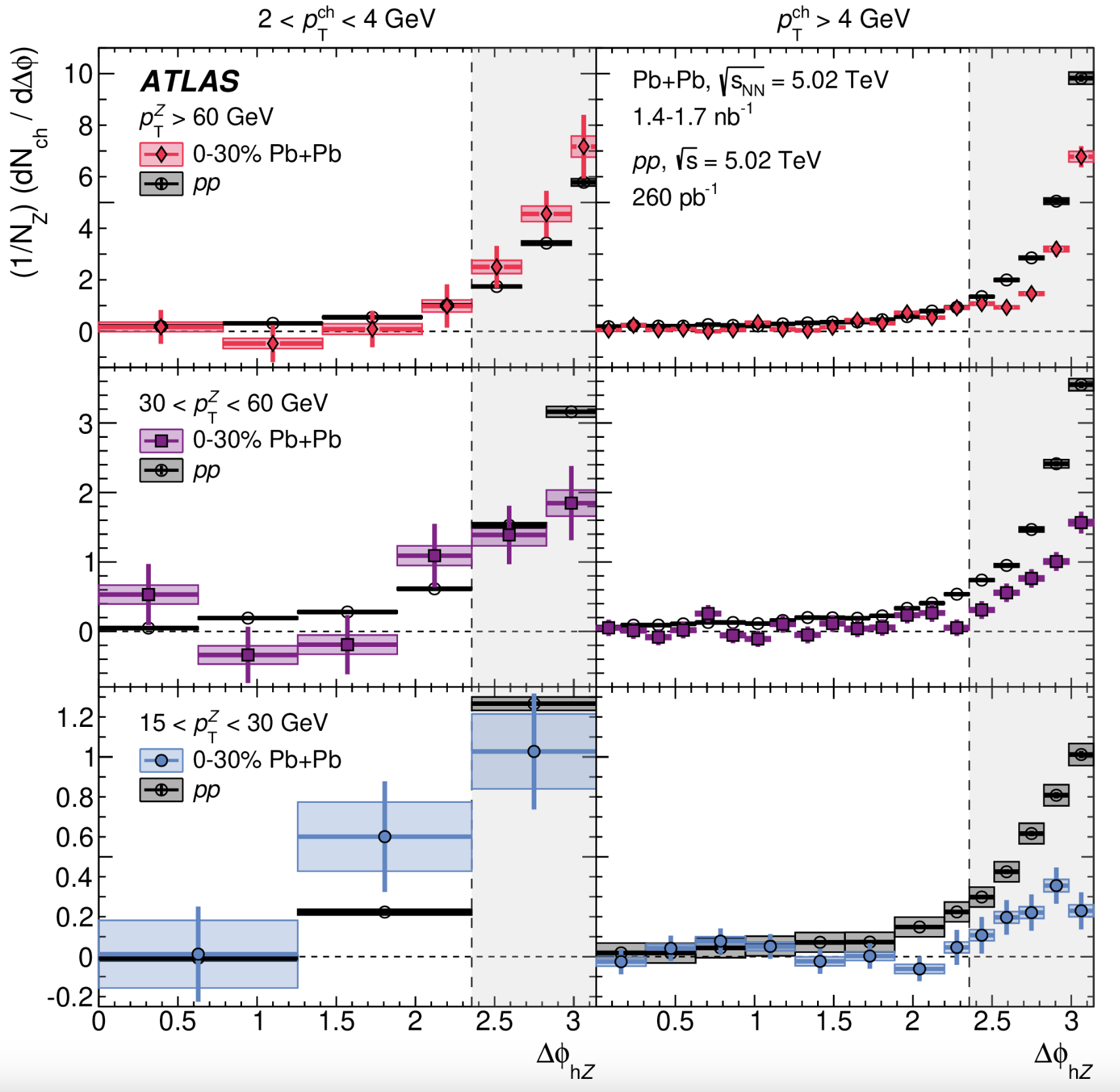 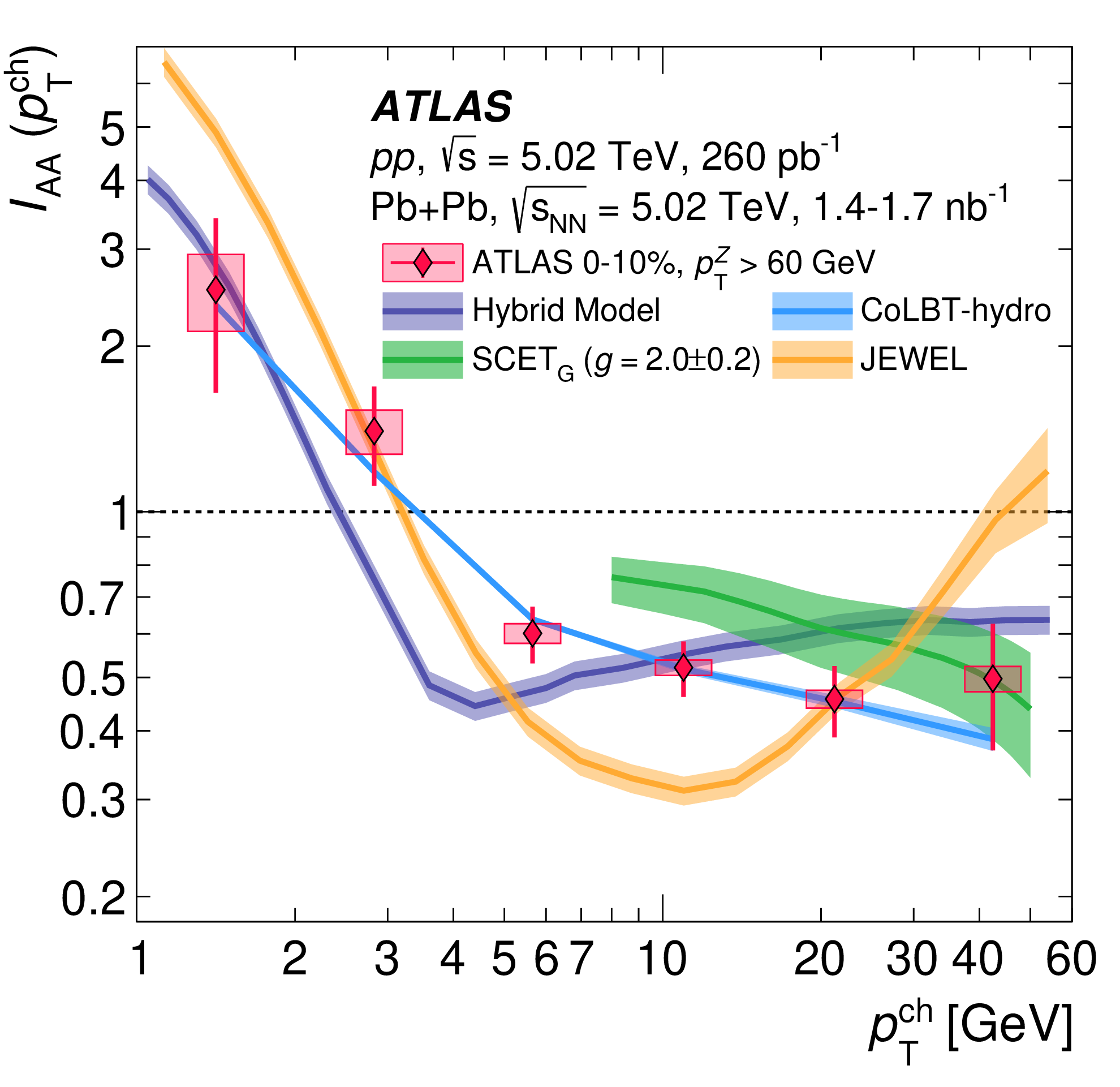 QGP significantly suppresses hadrons 
(pT > 4 GeV) opposite Z-bosons.

Enhancement of hadrons (pT  < 4 GeV), redistribution of lost energy?
ATLAS:  Phys. Rev. Lett. 126 (2021) 072301
3
Searches for jet quenching in p+Pb
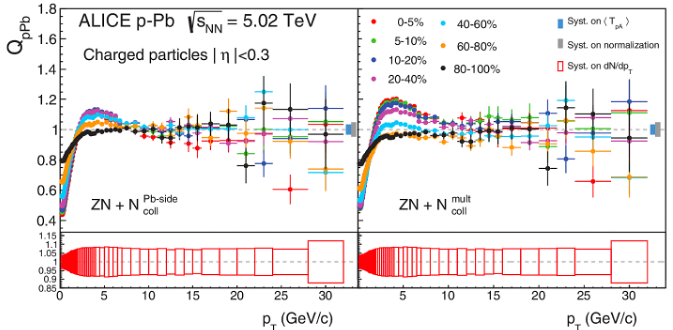 Single charged particle yields
No large suppression but 
uncertainty on event selection bias,<Ncoll>
Hence referred to as QpPb instead of RpPb
ALICE:  Phys. Rev. C (91) 064905
4
Searches for jet quenching in p+Pb
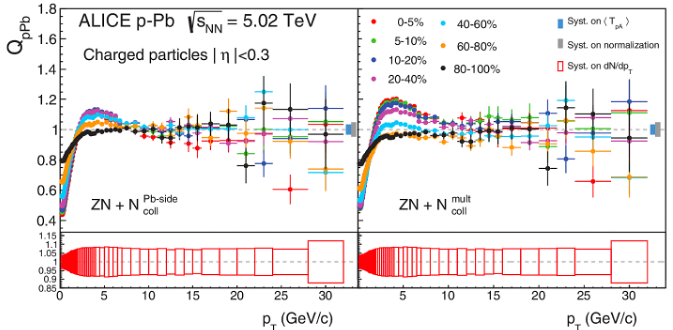 Single charged particle yields
No large suppression but 
uncertainty on event selection bias,<Ncoll>
Hence referred to as QpPb instead of RpPb
ALICE:  Phys. Rev. C (91) 064905
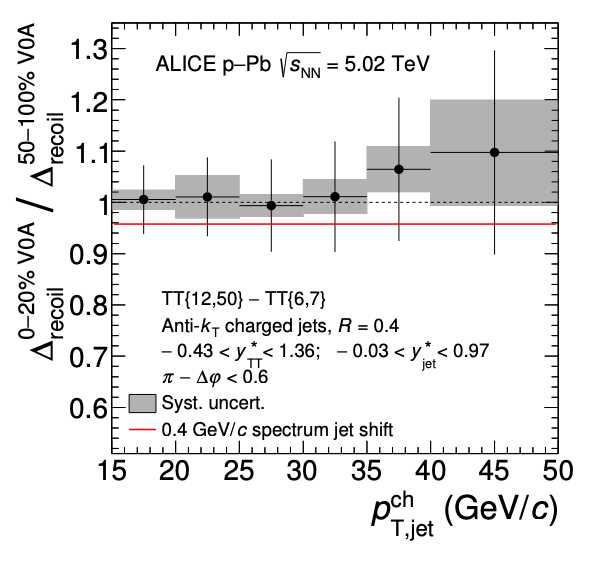 Hadron-jet correlations as a function of event activity

“average medium-induced out-of-cone energy transport for jets with R=0.4 and 15 < pT,ch.jet< 50 GeV/c 
is measured to be 
less than 0.4 GeV/c at 90% confidence”
ALICE:  Phys. Lett. B 783 (2018) 95
5
p+Pb high pT puzzle?
High pT v2 non-zero and 
similar to that in PbPb
High pT RpPb consistent with unity
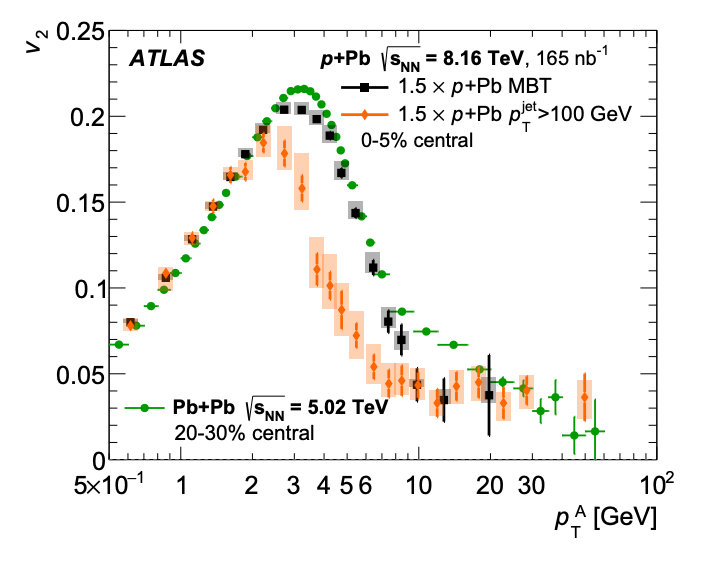 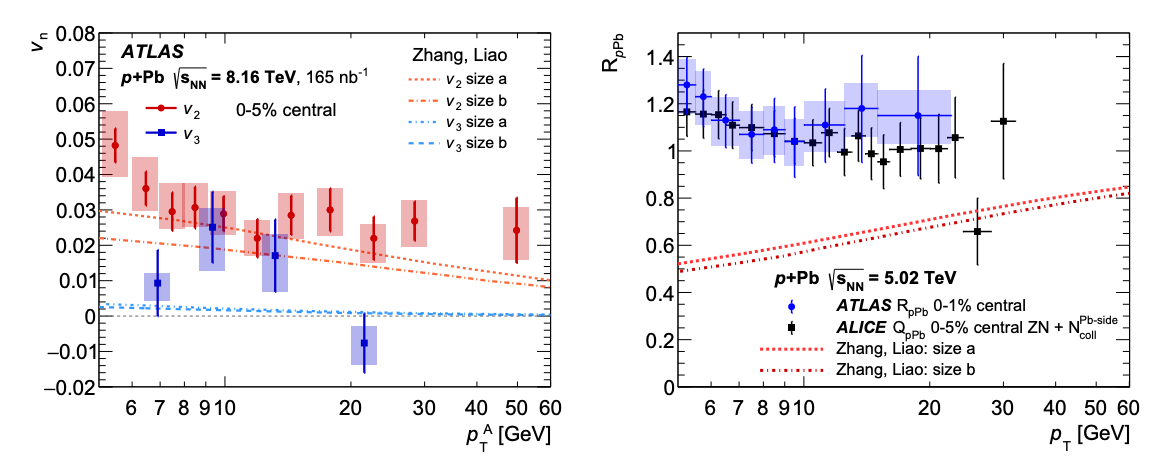 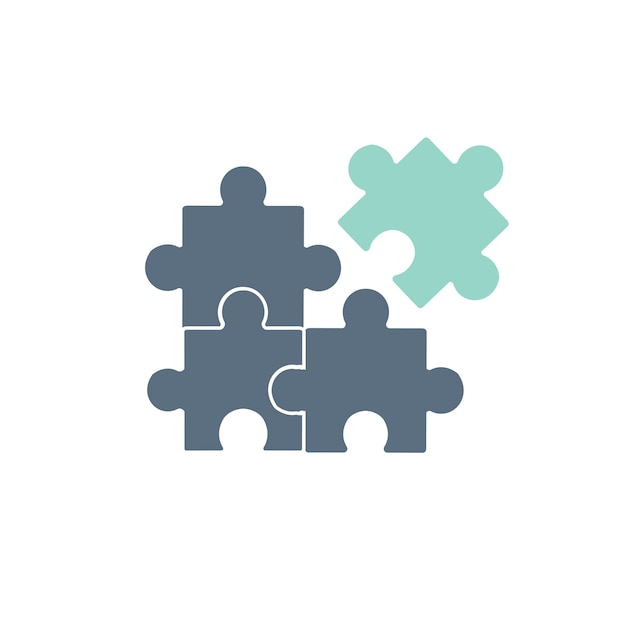 Zhang, Liao model  that describes 
v2 via energy loss substantially overpredicts RpPb suppression
ATLAS:  Eur. Phys. J. C 80 (2020) 73
6
ATLAS data set and analysis
pp collected in 2017
2.6 – 260 pb-1 luminosity

pPb collected in 2016
0.36 nb-1 luminosity

Jets are reconstructed with EMCal and Hcal
Charged particles via inner tracking detectors
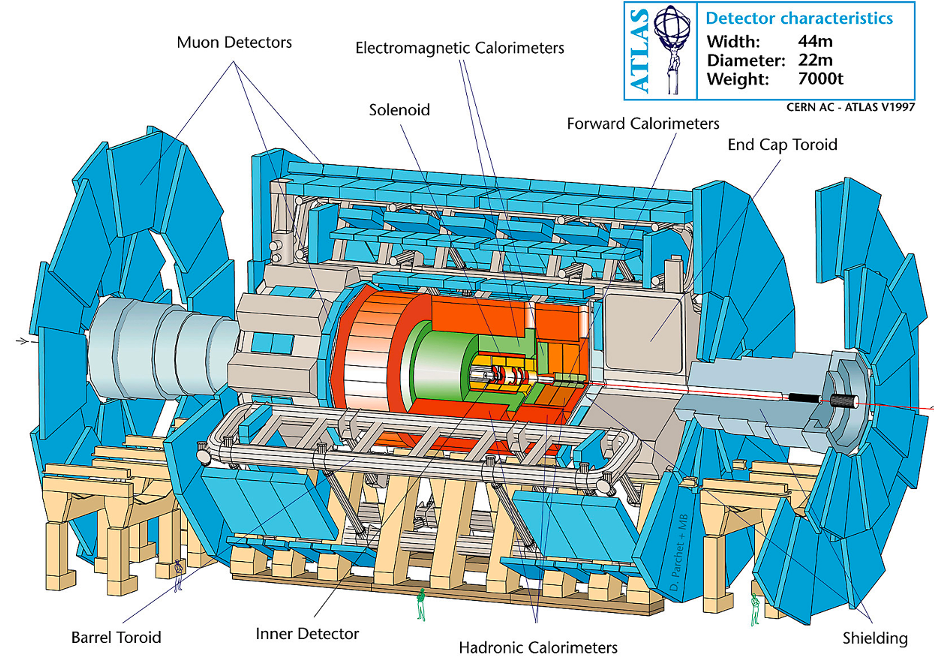 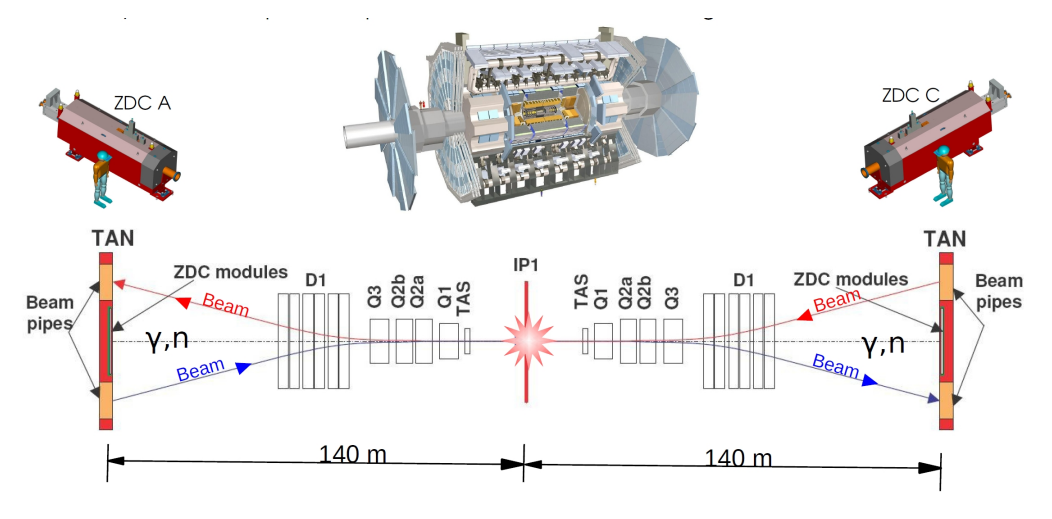 Centrality (nuclear overlap) is determined by the ATLAS 
Zero Degree Calorimeter (ZDC)
7
Event Selection in p+Pb Collisions
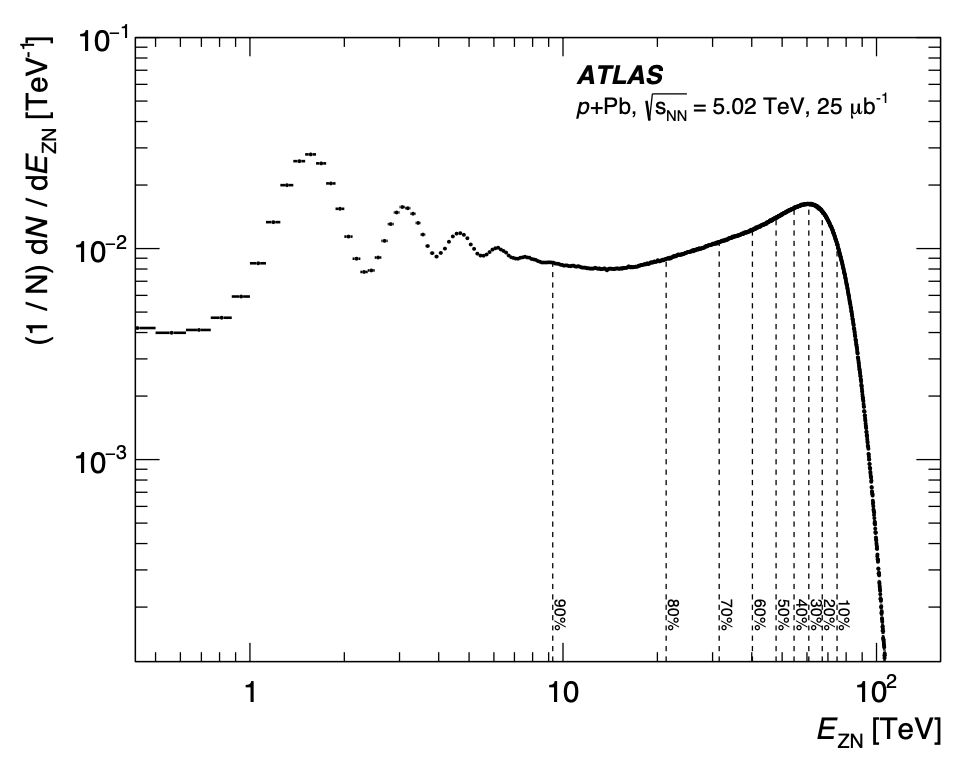 Select events by Pb-going ZDC energy to reduce any selection correlation with central barrel jets and hadrons

Using ZDC with similar acceptance, ALICE estimated:

<Ncoll> = 13.6 ± 1.5   (0-20% cent.)
<Ncoll> =   1.2 ± 1.3  (80-100% cent.)
ALICE: Phys. Rev. C 91 (2015) 064905
ATLAS paper accepted to Phys. Rev. Lett. [https://arxiv.org/abs/2206.01138]
8
Jet-hadron angular correlations
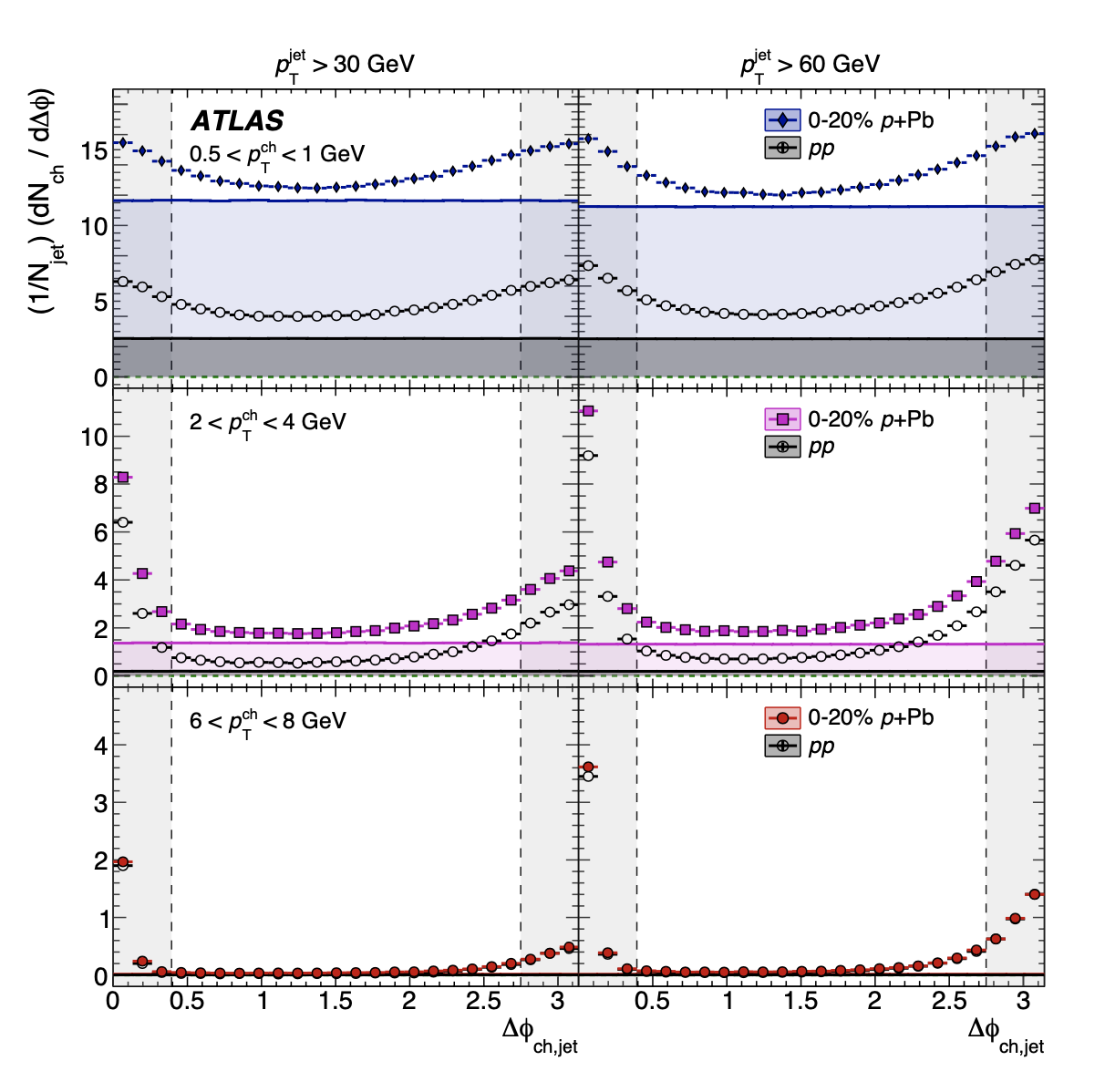 Jet pT > 30 GeV
Jet pT > 60 GeV
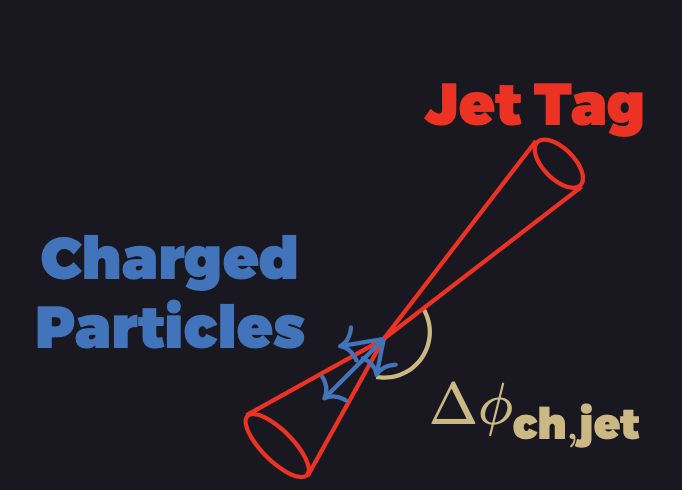 Hadron pT =0.5-1.0 GeV
Hadron pT =2.0-4.0 GeV
Quantify charged hadron yields as a function of pT on
“near-side” (Df < p/8) and 
“away-side” (Df > 7p/8) regions.
Hadron pT =6.0-8.0 GeV
9
Quantified hadron yields per jet
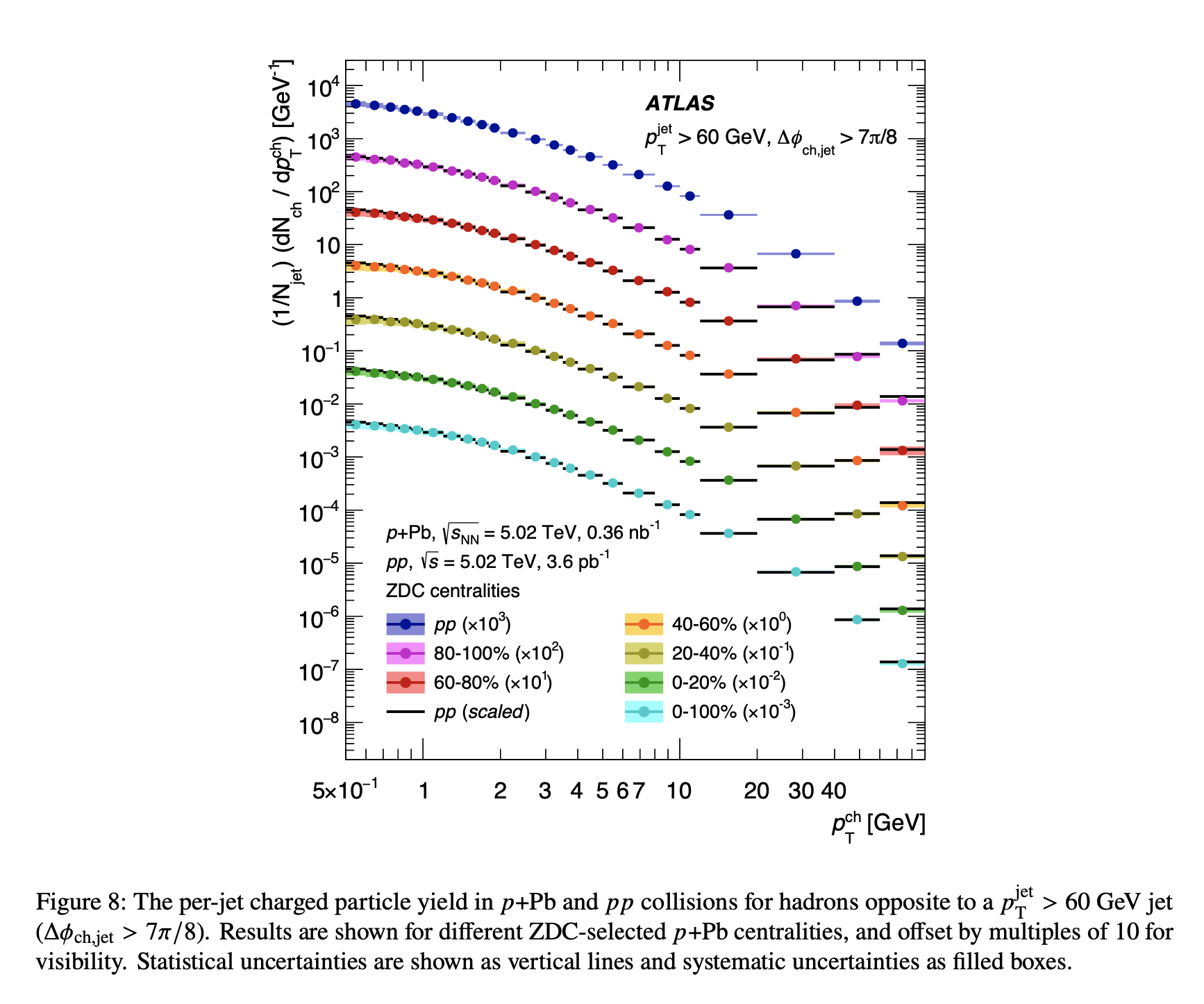 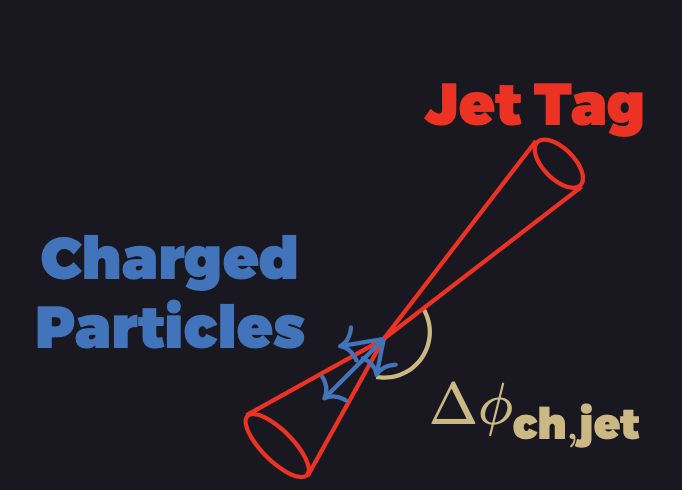 Then calculation the ratios
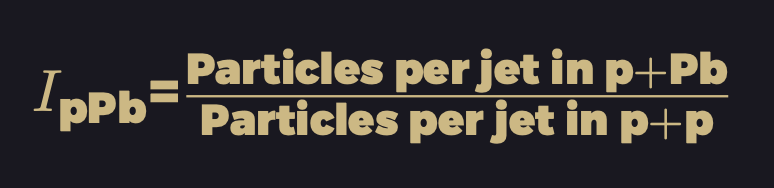 No explicit dependence on <Ncoll>
10
“Away-side” Jet-hadron IpPb
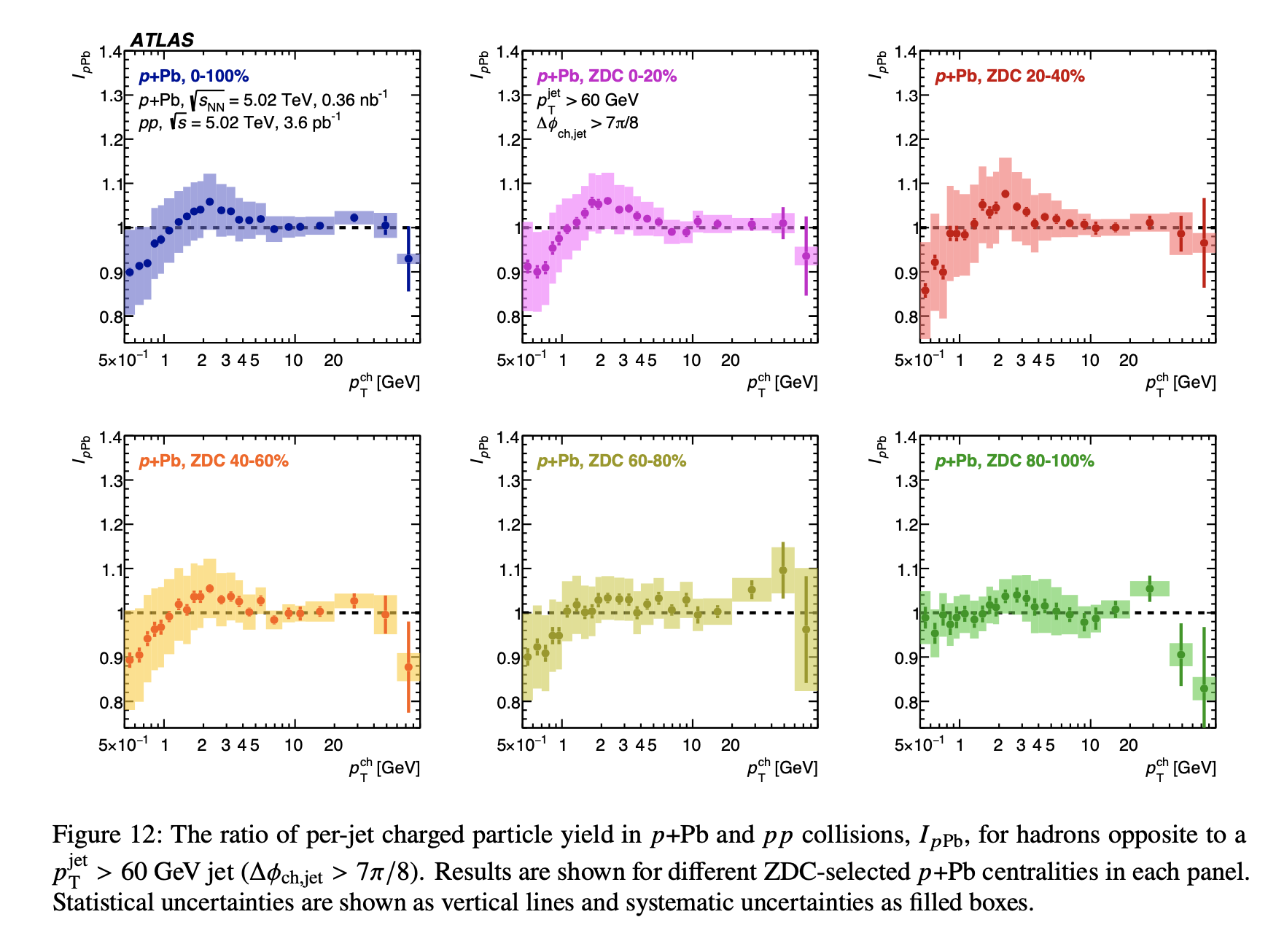 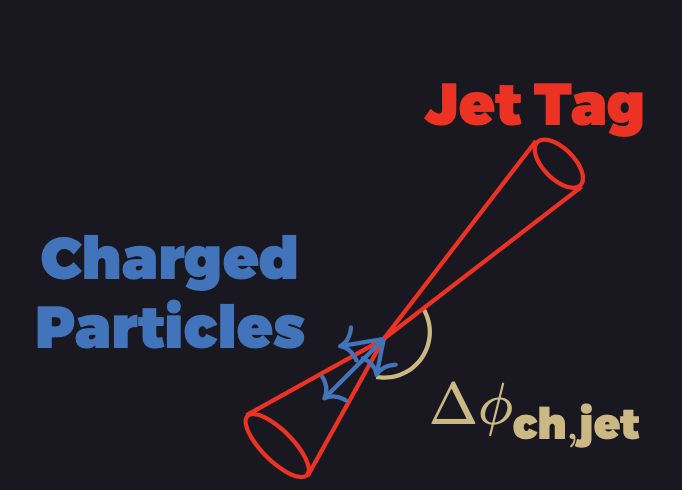 IpPb “away-side” consistent with unity within a few percent for pT > 4 GeV

Hint of enhancement near pT ~ 2 GeV, but within systematic uncertainties
11
“Near-side” Jet-hadron IpPb
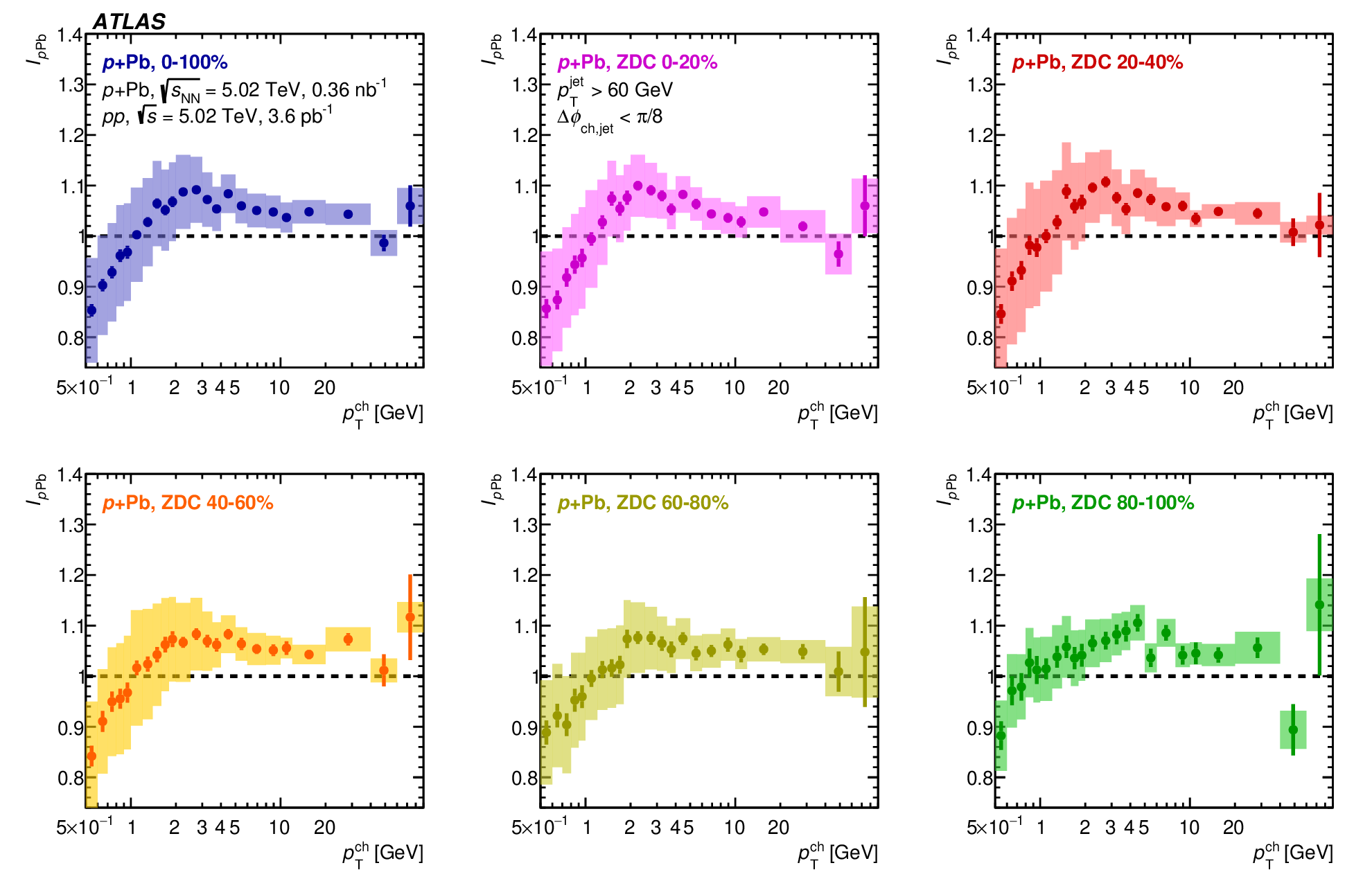 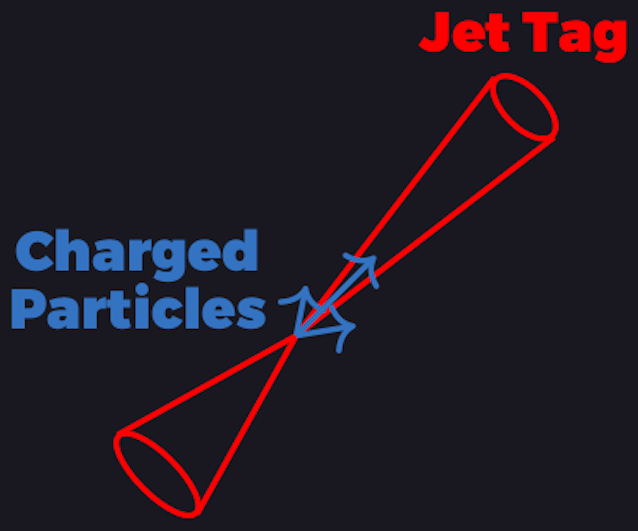 IpPb “near-side” consistent with few percent enhancement above unity 
for pT > 4 GeV

Hint of depletion at low pT < 1 GeV
12
Pb+Pb and p+Pb:   Setting the scale
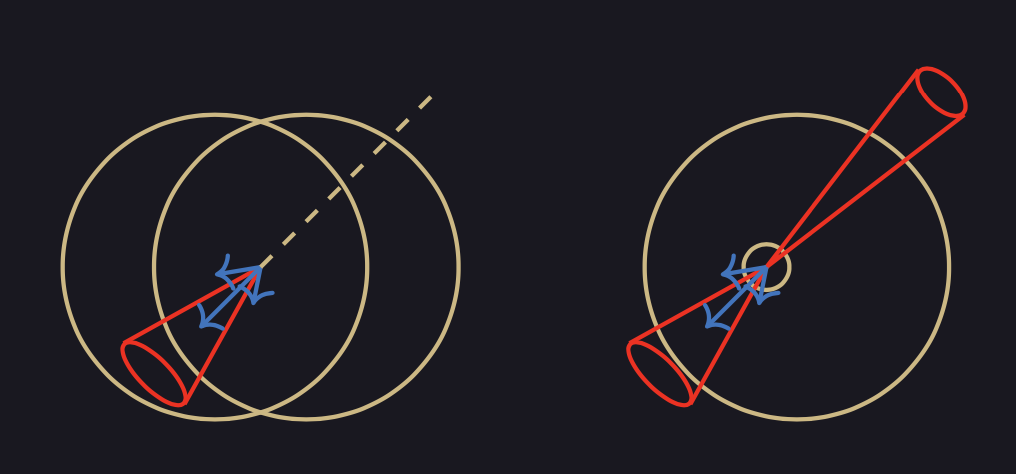 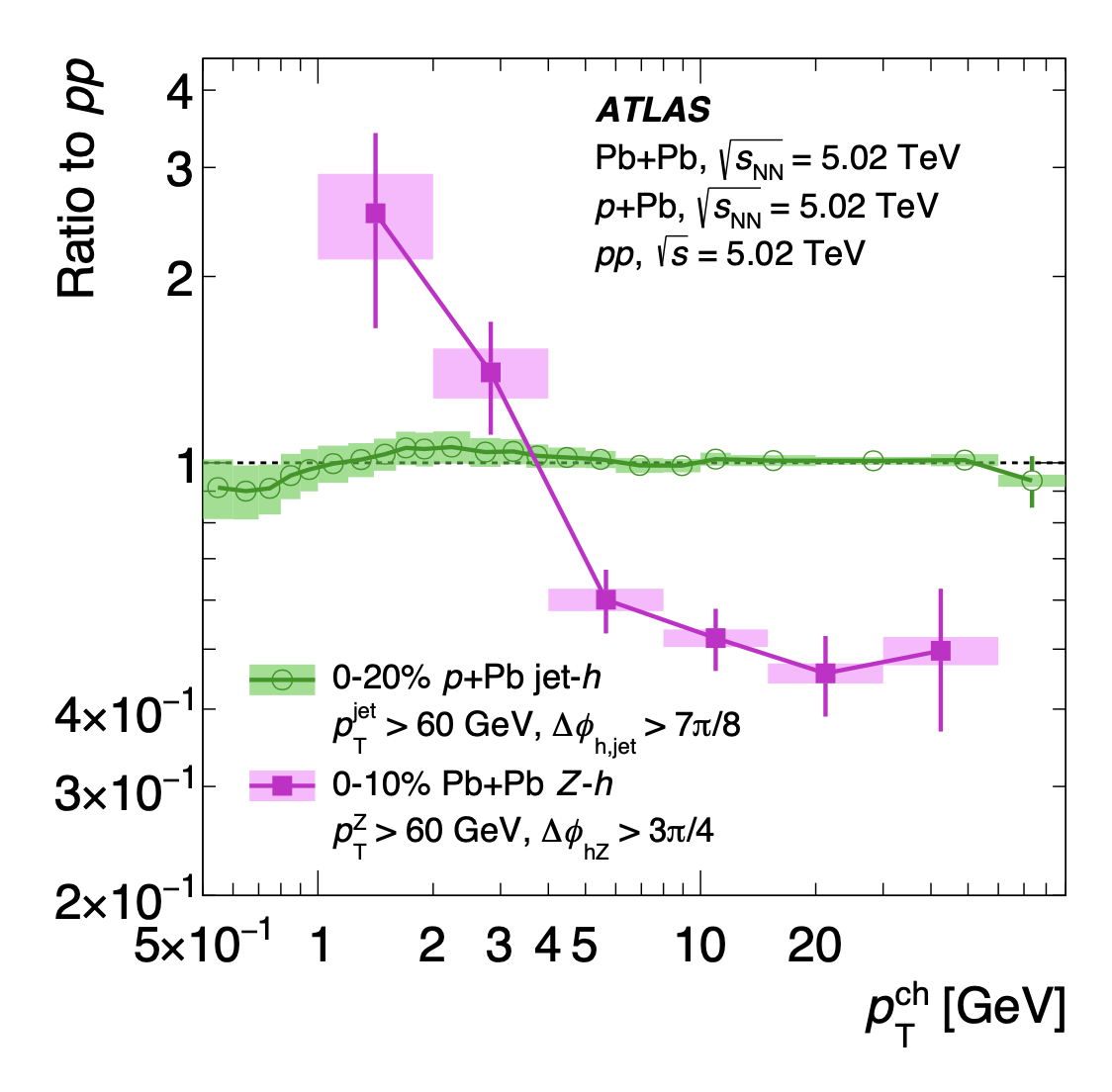 PbPb Z-h
pPb Jet-h
pPb
No evidence of quenching in IpPb observable
PbPb
13
Pb+Pb and p+Pb:   Setting the scale
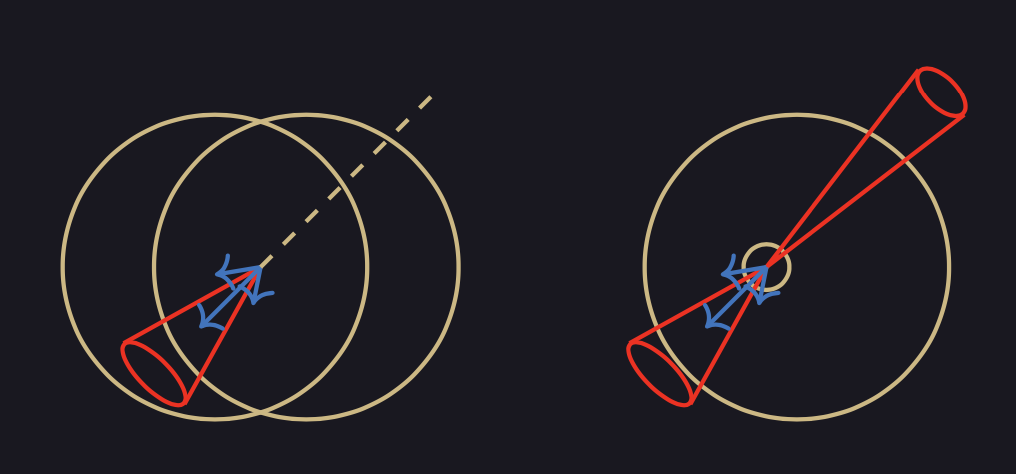 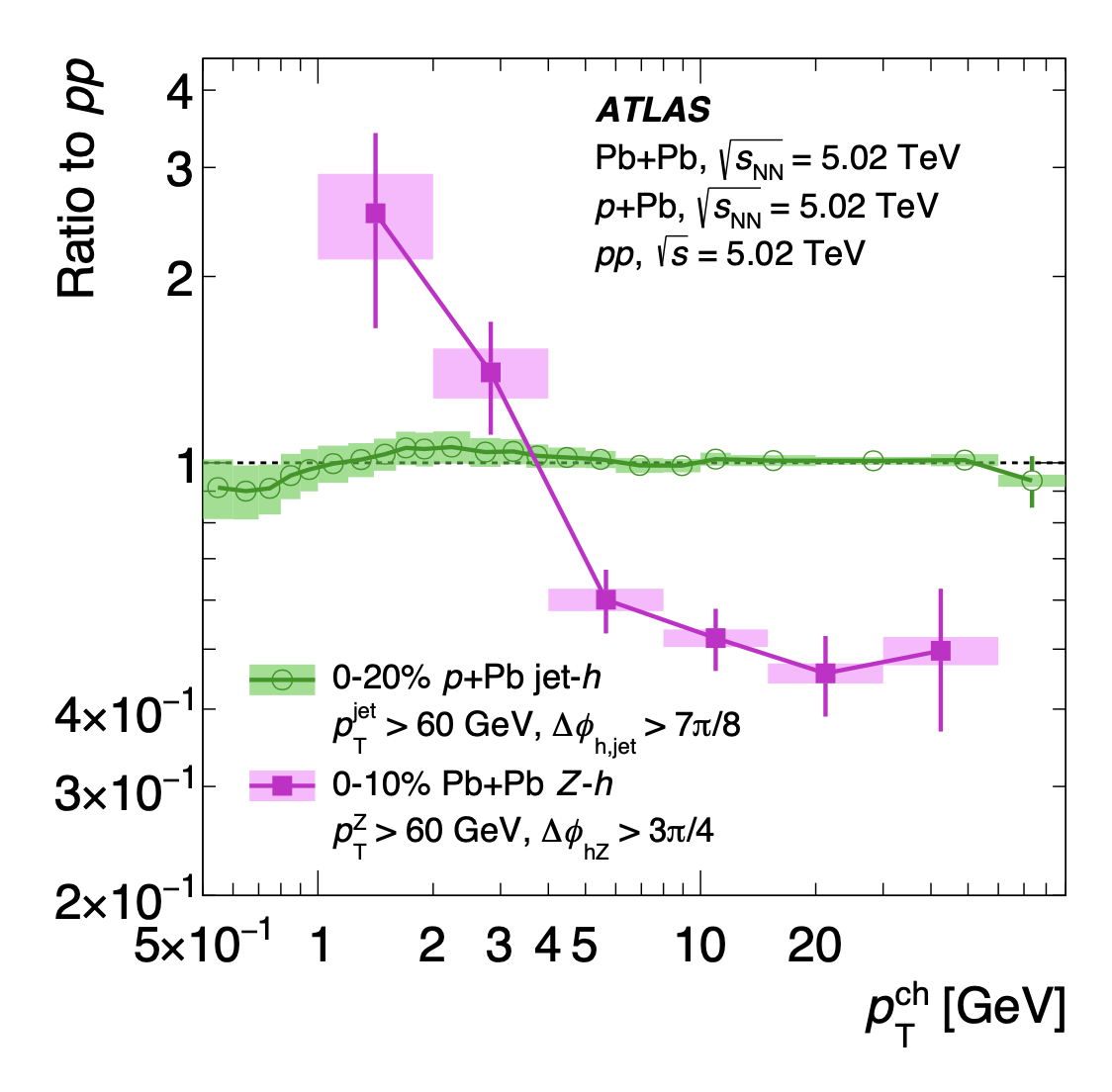 PbPb Z-h
pPb Jet-h
pPb
No evidence of quenching in IpPb observable
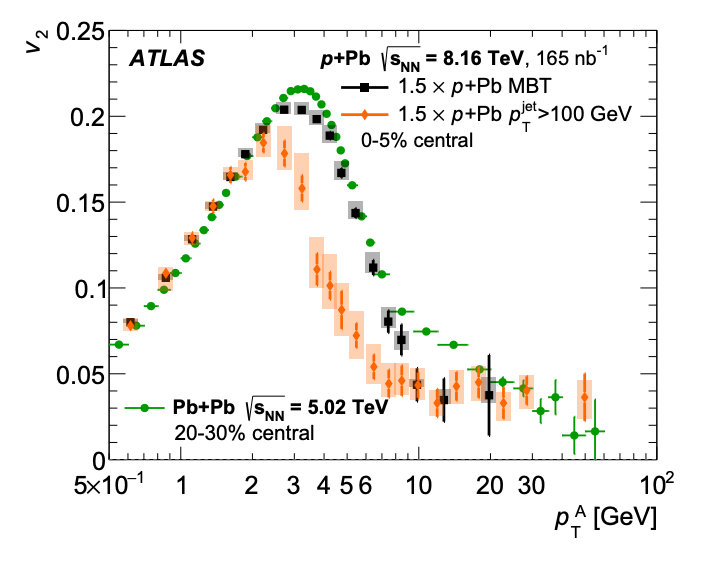 But remember, 
high pT v2 is comparable pPb and PbPb, 
and is explained by jet quenching in Pb+Pb case
PbPb
14
No quenching scenario (Angantyr) comparison
away-side
near-side
Angantyr – extension of PYTHIA for pA, AA physics.
No final state interactions, i.e., no jet quenching

Consistent with data:
~3% enhancement on near side

Consistent with data:
unity value on away  side

No large effect  from nPDF;
Unclear source of enhancement
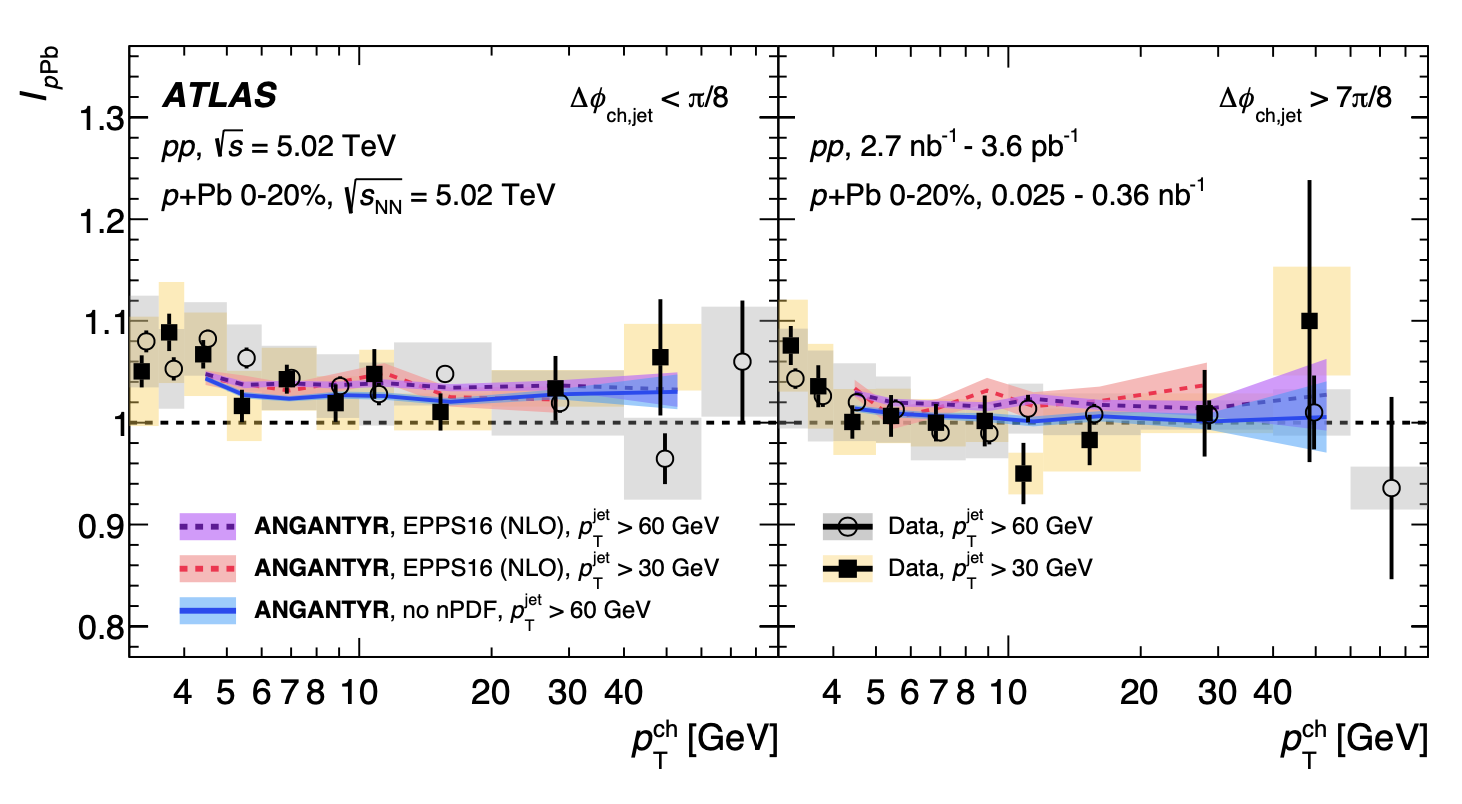 Angantyr:  J. High Energ. Phys. (2018) 2018: 134
15
Final state interaction (AMPT) comparison
away-side
near-side
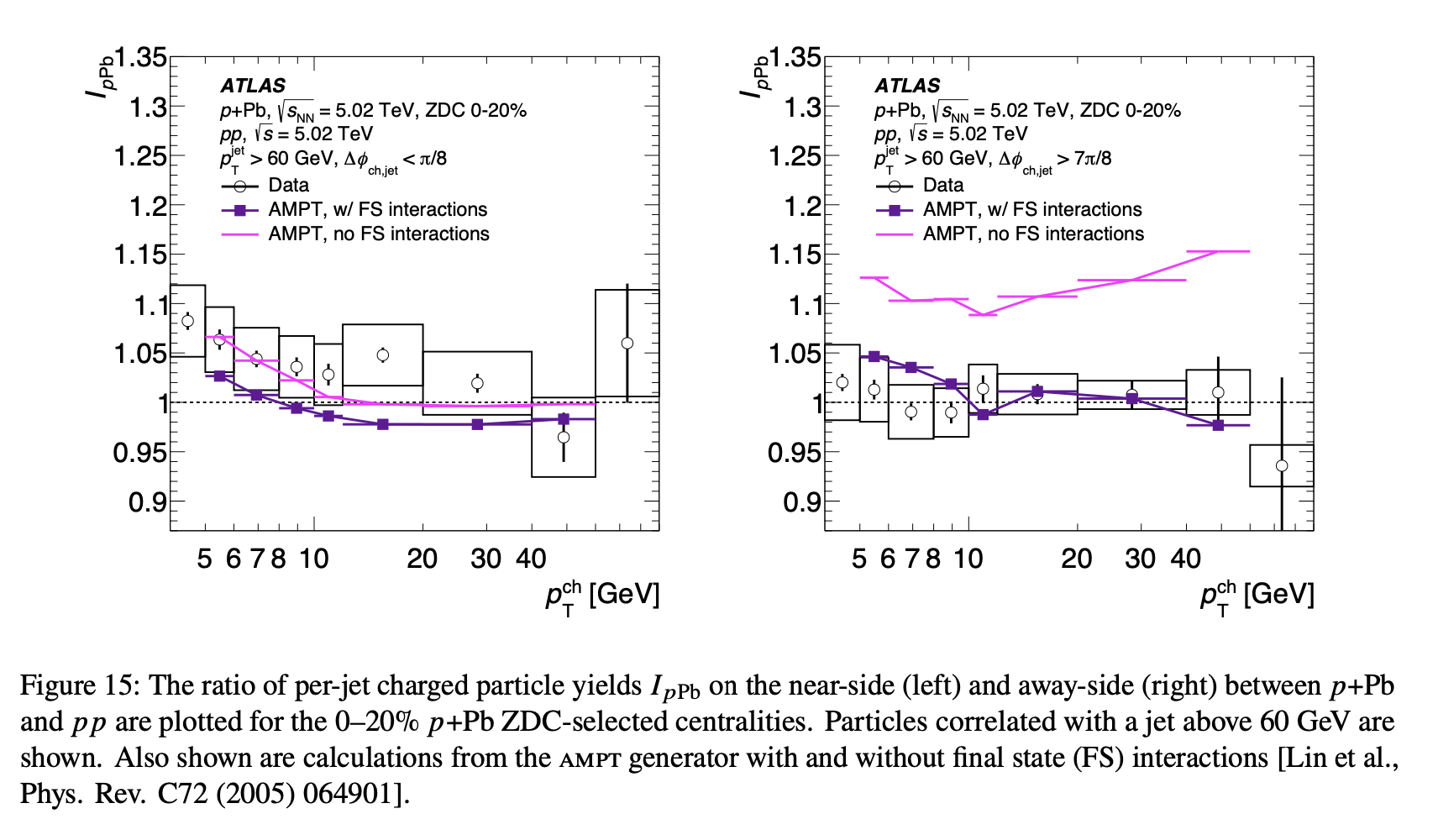 AMPT yields enhancement on
 away-side without 
final state interactions,
that are cancelled by final state interaction to  yield IpPb ~ 1

However, calculations yield RpPb << 1
AMPT:   Lin et al., Phys. Rev. C72 (2005) 064901
AMPT with  string melting forms all hadrons via coalescence by spatial proximity, no fragmentation.

Not to be used for jet physics, particularly for pT  > 3 GeV…
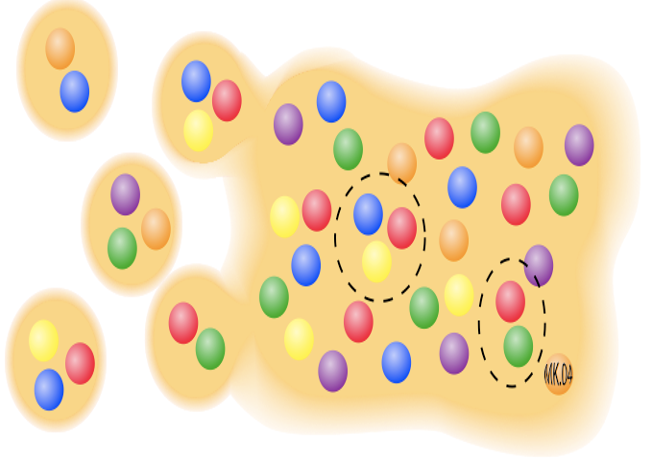 16
Constraining parton energy loss in p+Pb
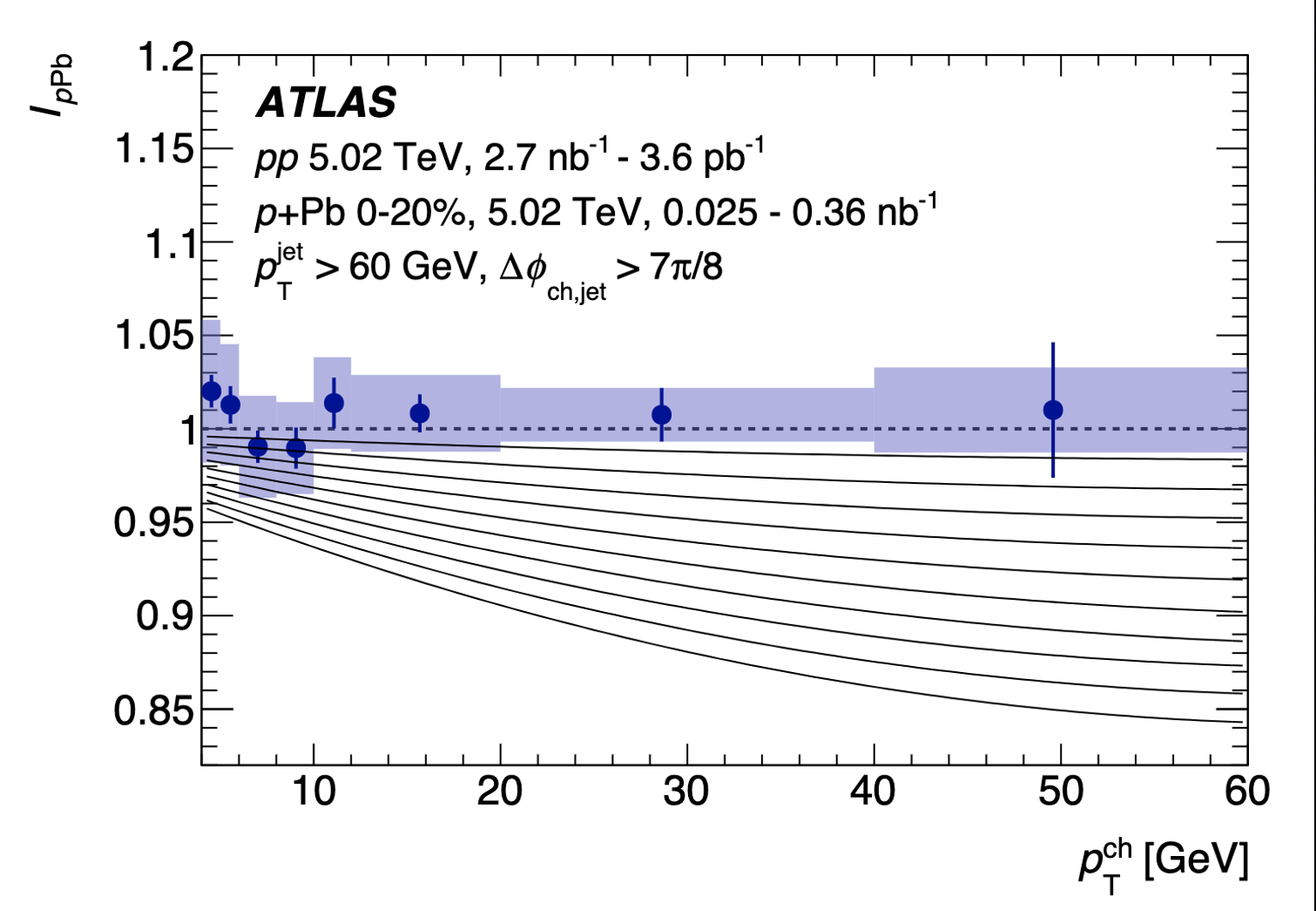 Energy loss calculation

Test scenarios where initial parton loses a percentage of its energy before undergoing vacuum-like fragmentation.

Scenarios shown:

0.5%, 1.0%, 1.5%, 2.0% …, 5.0%
Parton energy loss constraint:   0.2 ± 0.5% 
and < 1.4% at 90% confidence level
17
Summary
Strong constraints on jet quenching in centrality-dependent 
p+Pb collisions at 5.02 TeV from ATLAS
ATLAS paper accepted to Phys. Rev. Lett. [https://arxiv.org/abs/2206.01138]

Per-jet hadron yields quantified via IpPb 

Near-side yields show modest enhancement (few percent) as described by Angantyr

Away-side yields consistent with unity and constrain energy lost by parton before fragmenting in vacuum to hadrons (pT > 4 GeV)




Puzzle remains unsolved with regards to these 
     non-jet quenching measures and high pT v2.
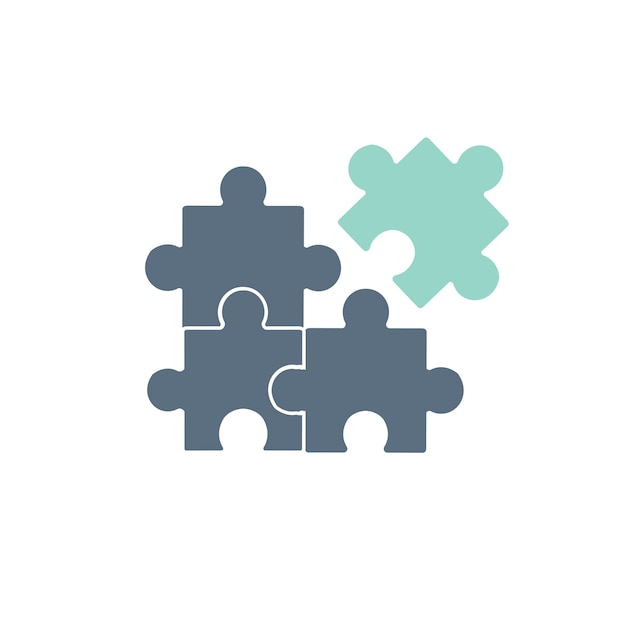 Parton energy loss constraint:   0.2 ± 0.5% 
and < 1.4% at 90% confidence level
18
https://twiki.cern.ch/twiki/bin/view/AtlasPublic/HeavyIonsPublicResults
EXTRA SLIDES
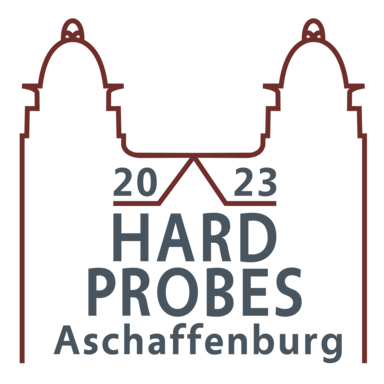 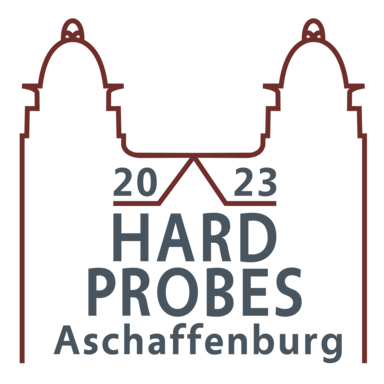 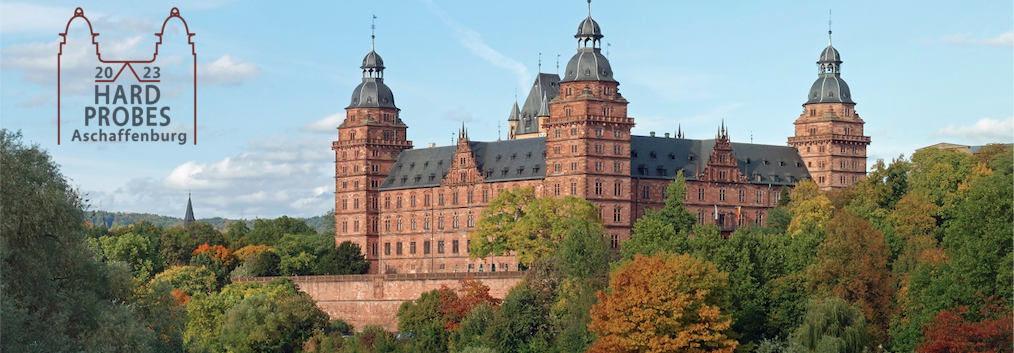 19
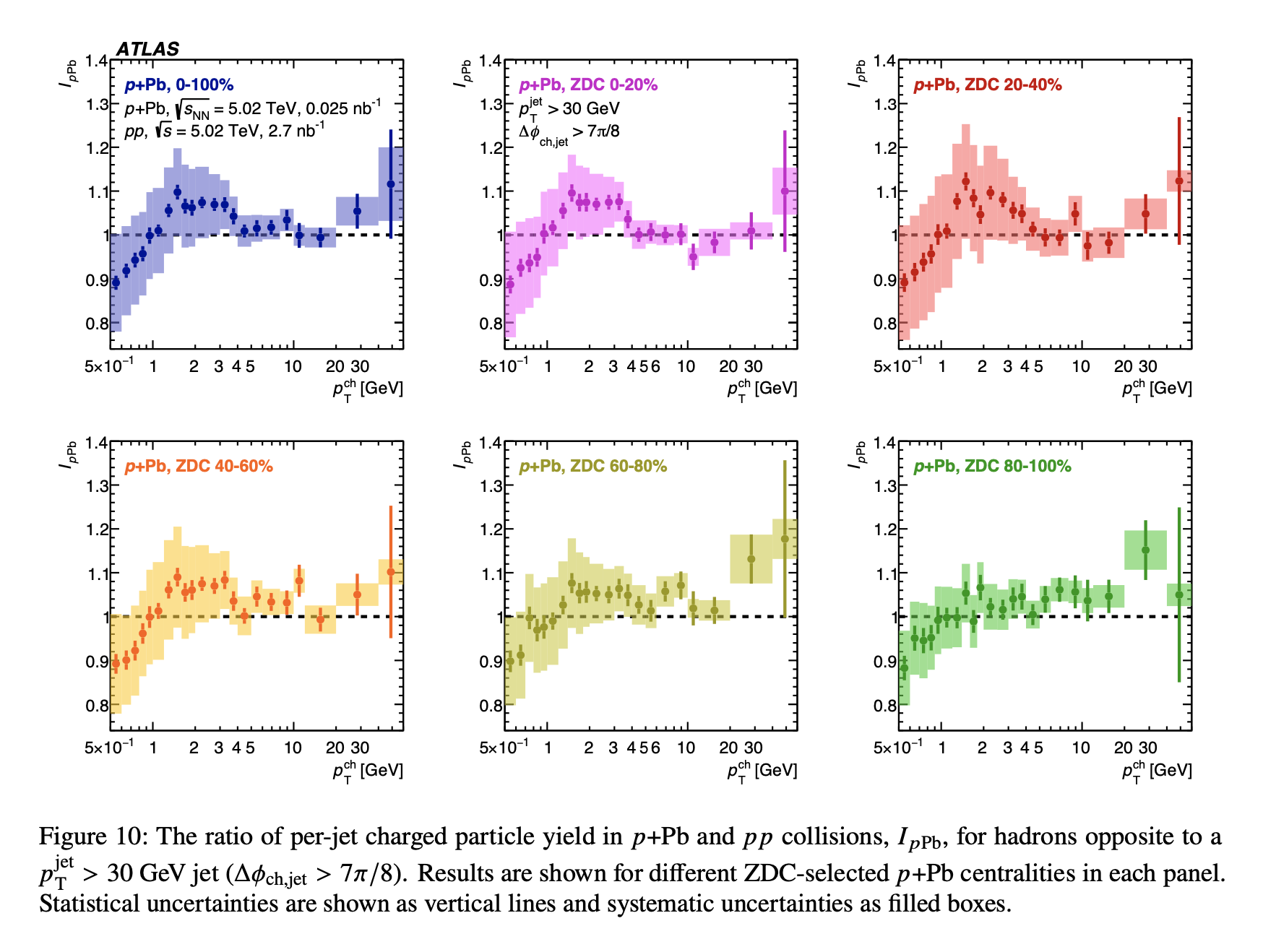 20
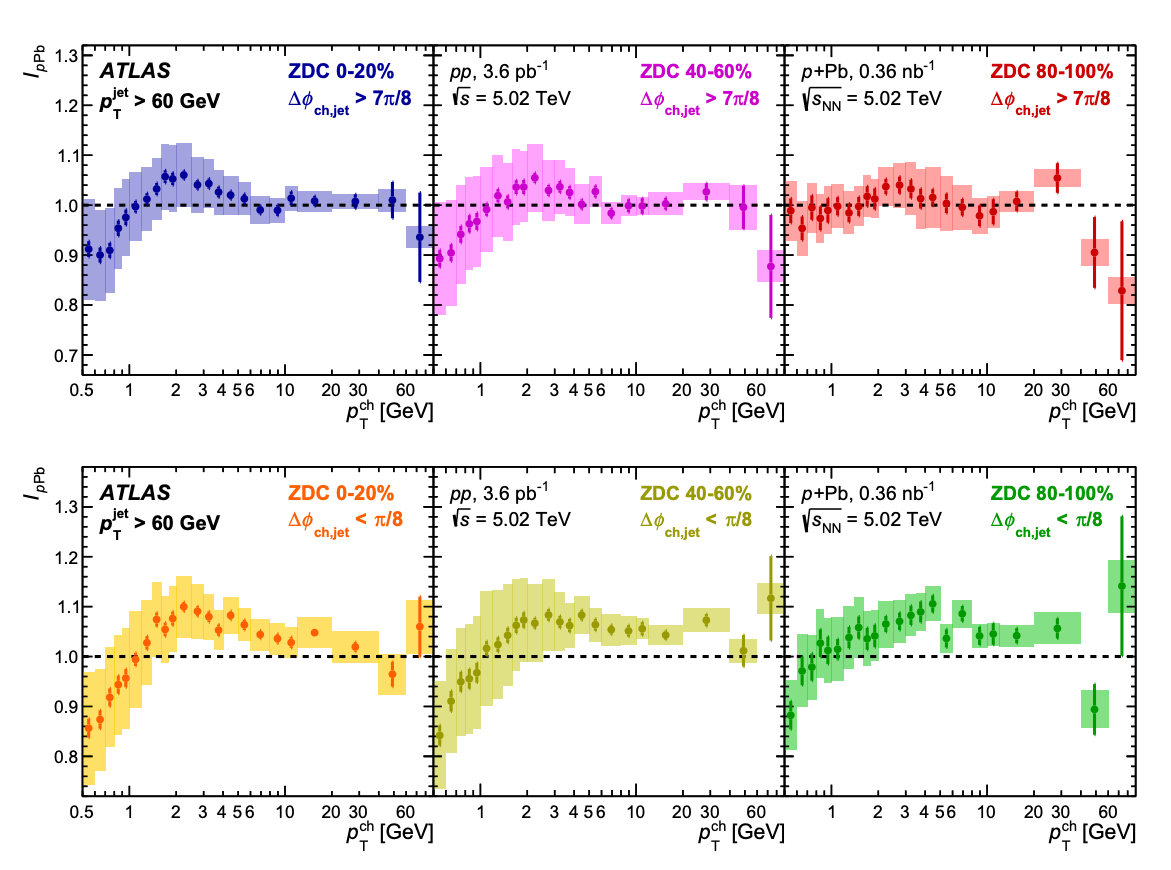 21
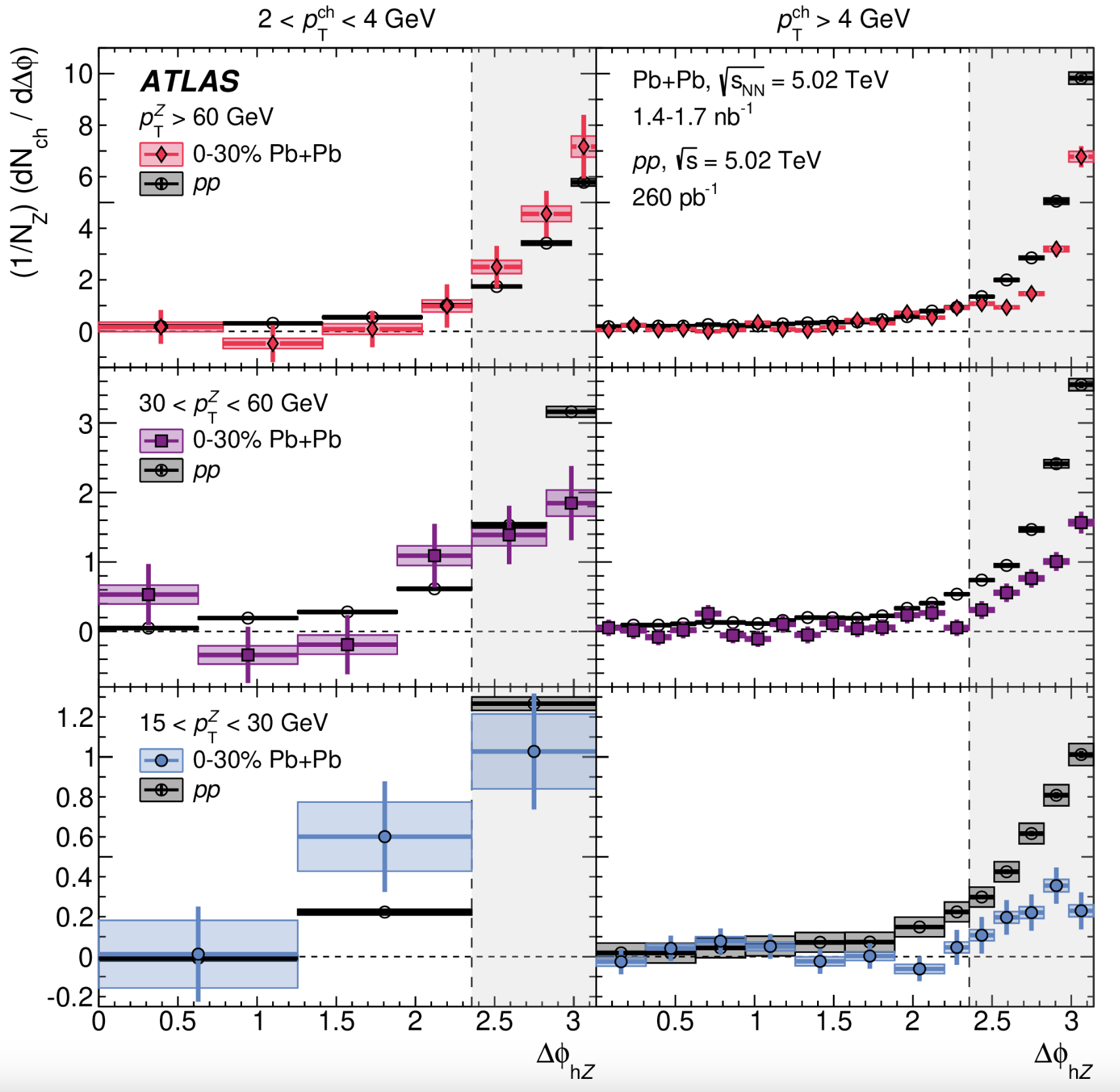 22
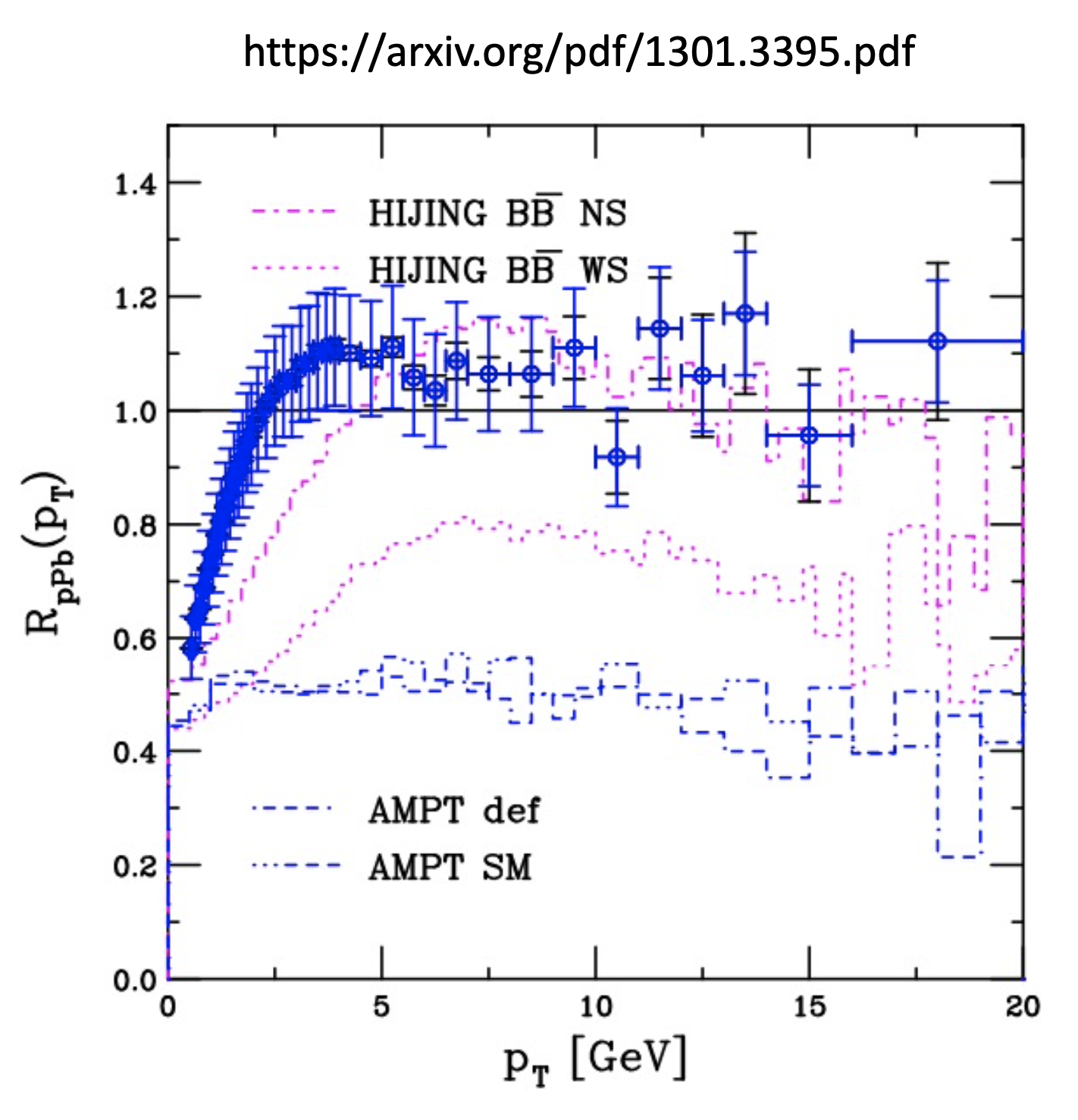 23
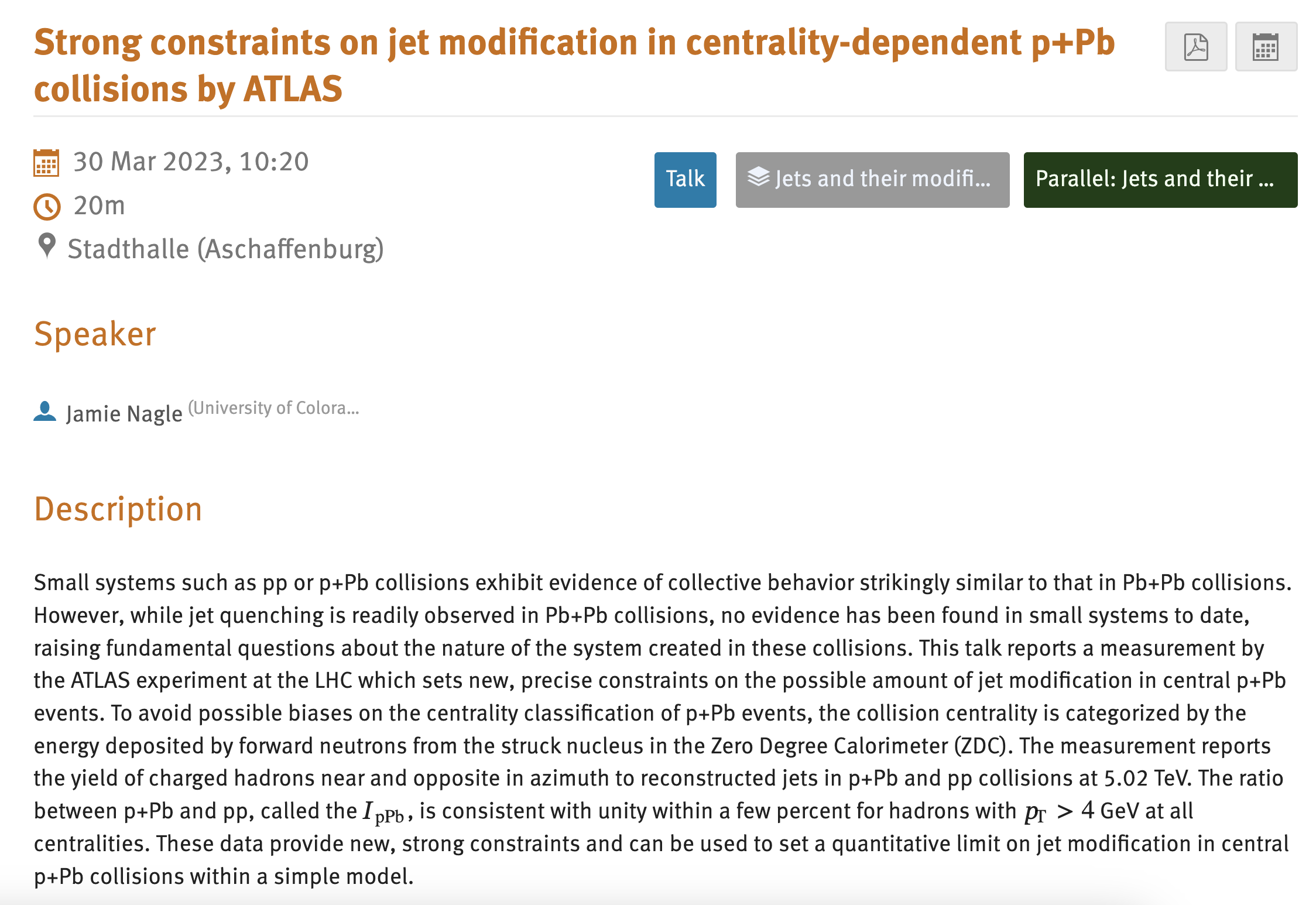 15’ + 5’ (Q&A)
24